Faktory ovlivňující výběr stravy
Faktory ovlivňující výběr potravy
dostupnost potravy
ekonomické faktory
fyziologické faktory
psychologické faktory
mechanismy a metody trhu
výživové znalosti
kulturní a sociální zvyklosti
Dostupnost potravy
Ekonomické faktory
Kulturní a sociální zvyklosti
Fyziologické faktory
Psychologické faktory
Mechanismy a metody trhu
Výživové znalosti
Faktory
Dostupnost potravy
geografické podmínky

klima

ekonomická vyspělost země

technologická úroveň zemědělství

vyspělost potravinářského průmyslu
Ekonomické faktory
existují zřetelné rozdíly mezi sociálními třídami vzhledem k příjmu potravin a živin

skupiny s nízkými příjmy mají větší tendenci k nevyrovnané stravě a nízkému příjmu ovoce a zeleniny

specifické deficience vs.nadbytečný příjem energie
Fyziologické faktory
vzhled, vůně, konzistence, chuť

organoleptická (smyslová) hodnota stravy

senzoricky významné látky (koření, aditiva)

preference, averze
Chuťové zóny jazyka
Preference
může se týkat živin, kompletních jídel
první preference prostřednictvím mateřského mléka 

preference se získává:
vystavením pokrmu

Pavlovské podmiňování

sociální faktory
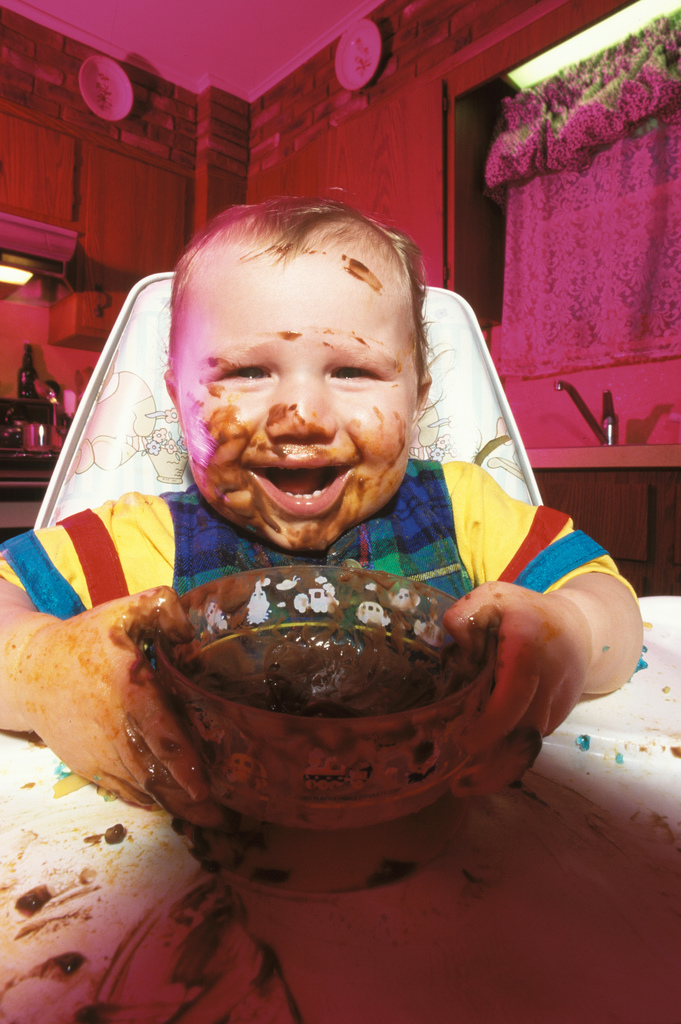 Averze
odpor vůči některým jídlům

měla důležitou evoluční úlohu, neofobie

vrozená averze vůči hořké,kyselé i slané chuti

častá je averze vůči mléku, ovoci nebo zelenině

alergie, metabolické odchylky, psychologické faktory
Nutriční averze
nechuť z důvodů špatných senzorických vlastností

Nebezpečí 

nepřiměřenost, nevhodnost

hnus

převrácení averze v preferenci
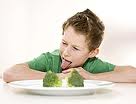 Psychologické faktory
více než prosté uspokojení pocitu hladu

endorfiny (čokoláda)

moderní způsob života, stres

zvýšená konzumace sladkého a tučného jídla i návykových látek
Mechanismy a metody trhu
reklama

obaly a úprava zboží

změny porcování

cenové výhody
Výživové znalosti
odpověď na otázky o prospěšnosti jednotlivých potravin a nutrientů

proč potřebujeme jíst?

příčiny a projevy poruchy výživy

měly by usnadnit výběr potravy
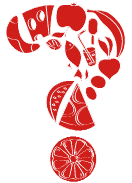 Kulturní a sociální zvyklosti
není možné se vyhnout, působí prakticky od narození dítěte
lokální oblíbenost některých pokrmů (pivo, chléb)
ukazatel životní úrovně a společenského postavení
jídlo je součástí společenských tradic
prudké změny sociálních podmínek po 2. světové válce
Vliv sociálního prostředí
vliv sociálního prostředí na potravní chování, výživové zvyklosti a návyky lze zařadit do tří hlavních kategorií:
vliv rodičů

sociální vlivy a působení lidí z prostředí mino rámec rodiny (mateřská škola)

vlivy sdělovacích prostředků a kulturního prostředí (televize, náboženství)
Náboženství
náboženství (lat. religio) je velmi abstraktní pojem a definice není jednotná

religionistika

teologie

ateismus

monoteismus, polyteismus
Jednotlivá náboženství
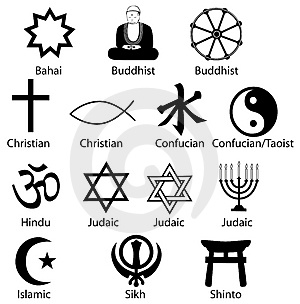 židovství (judaismus)
křesťanství
islám
hinduismus
budhismus
taoismus
konfucianismus
Výživa a náboženství
potřeba živin a výběr potravy jsou dvě odlišné věci

výživa v rámci náboženství má mnoho funkcí

zakázané potraviny, specifické pokrmy, půst

velké rozdíly (národní, rodinné, individuální) v projevech vyznání i mezi stoupenci jedné víry
Půst
praktikují všechna světová náboženství

asketické důvody, motivace zdraví a očištění

křesťanství – období přípravy na Velikonoce

judaismus – 7 různých půstů (5 velkých, 2 malé)

islám - Ramadán
Judaismus
náboženství a kultura židovského národa

první monoteistické náboženství v dějinách lidstva

dějiny židovského národa začínají přibližně 4 tis. let př. Kristem v Mezopotámii

Mojžíš
Judaismus a výživa
pokrmy musí být obřadně čisté – „košer“ (trejfe)
ne – vepřové, koňské, ryby bez šupin, krev
ano – přežvýkavci – hovězí skopové, kozí (speciální způsob porážky - Šchita), drůbež
zákaz mísení masitých a mléčných potravin (nádobí, ledničky) – 1, 3, 6 hodin
parve – potraviny, které nejsou masitého ani mléčného původu, volná konzumace
rostlinné potraviny – méně problémové
přísady – zákaz želatiny, některé emulgátory
Křesťanství
monoteistické náboženství

vychází z Judaismu a těžištěm je víra v Ježíše Krista

základní větve – římskokatolická, pravoslavná a protestantská církev

Bible
Křesťanství a výživa
v současnosti přetrvala a je dodržována pouze malá část původních pravidel a přikázání

1966 – římští katolíci zákaz jedení masa v pátek(ryby)

dnes – půsty před Velikonocemi

východní ortodoxní křesťané značná výživová omezení
Islám
monoteistické muslimské náboženství

kázání proroka Mohameda

Mekka a Medina

Korán, Hadith
Islám a výživa
ano – sudokopytníci, přežvýkavci
maso „Halal“ (zákonné), „Harám“
ne – vepřové maso (slanina, sádlo), osel, masožravá zvěř, ptáci
ryby musí být při vytahování z moře nebo řeky živé (ploutve, šupiny)
zákaz alkoholických nápojů a vinného octa
Ramadán (devátý lunární měsíc) – muslimský půst
Hinduismus
vznikl v Indii přibližně v 5. stol. př. n. l. 

nejstarší, doposud existující náboženství

nemá zakladatele ani písmo

Guru (mistr) – hlava církve hinduistů
Hinduismus a výživa
kráva je považována za posvátnou (symbol mateřství a úrodnosti)
mléko, máslo (ghee), jogurty jsou dovoleny
zákaz tepelně upravovat živočišné tuky
průmyslově vyráběné sýry
většina  vegetariánů
během roku jsou obvyklé mnohadenní půsty – konzumace pouze „čistých jídel“ (mléko, ovoce, kořínky)
systém kast
Budhismus
druhé indické náboženství, mladší než Hinduismus

spjato s postavou a životem bájného Budhy („Probuzený“)
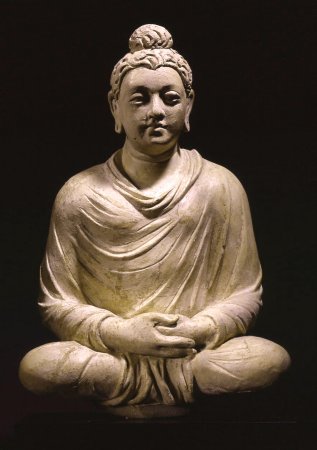 Budhismus a výživa
reinkarnace (převtělení duší) → zákaz veškerého masa

potraviny živočišného původu, kvůli nimž nebyl zabit žádný živočich

povolena konzumace mléka a mléčných výrobků

zákaz masa – mniši a ortodoxní věřící
Taoismus
základní směr staročínské filozofie

zakladatel mudrc Lao-c´ a jaeho kniha o Tao (cestě)

 usiluje o harmonii dvou protikladných sil:
 jin – představuje tmu, měkkost a ženskost
 jang – zahrnuje vlastnost světla, tvrdost, mužskost
Konfucianismus
spjat s osobou čínského myslitele Čchiou Kchung – mezinárodně Konfucius („král filozofů“)

náboženství jako způsob vzdělávání

nemá kněze

nekonají se veřejné obřady
Děkuji za pozornost